God?  Or Man?  Or All of the Above?
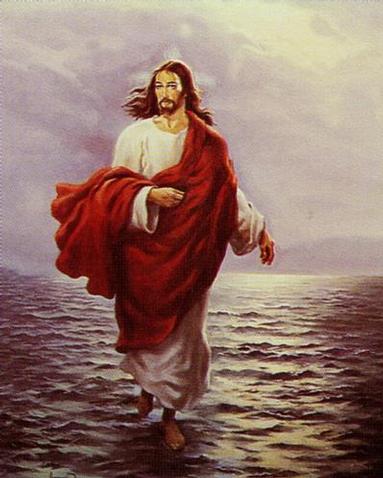 Back to Basics – Part 4
September 5, 2010
$500,000
God?  Or Man?  Or All of the Above?
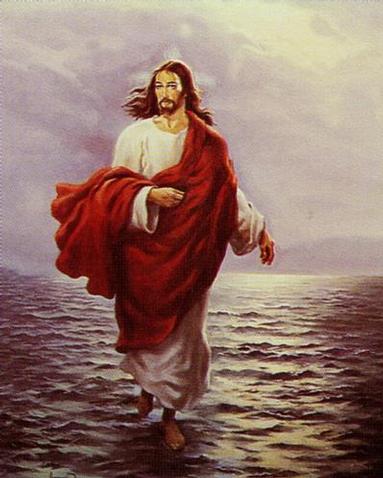 Back to Basics – Part 4
September 5, 2010
$500,000
God?  Or Man?  Or All of the Above?
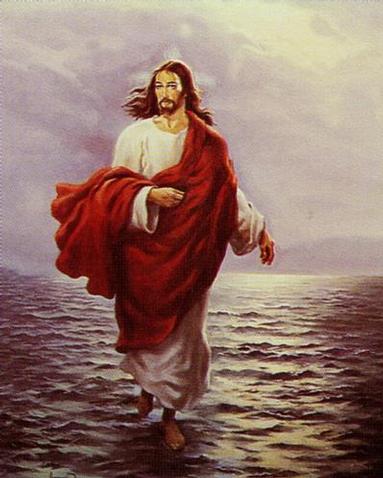 Back to Basics – Part 4
September 5, 2010
$500,000
God?  Or Man?  Or All of the Above?
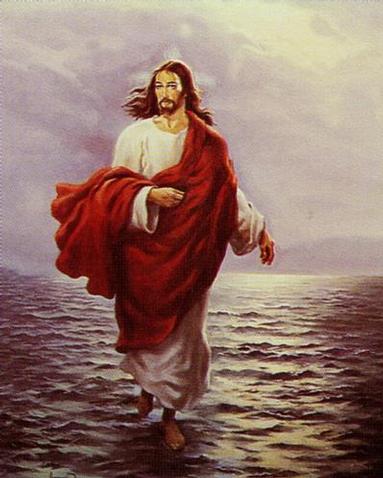 Back to Basics – Part 4
September 5, 2010
“His Divinity parted not from His humanity for a single moment nor a twinkling of an eye…”
“His Divinity parted not from His humanity for a single moment nor a twinkling of an eye…”  

HYPOSTATIC UNION
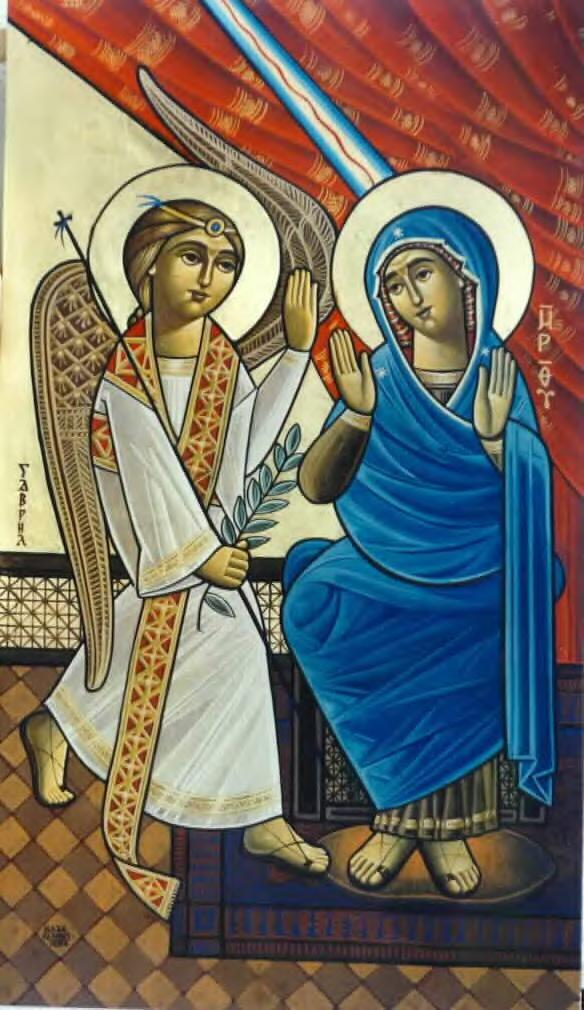 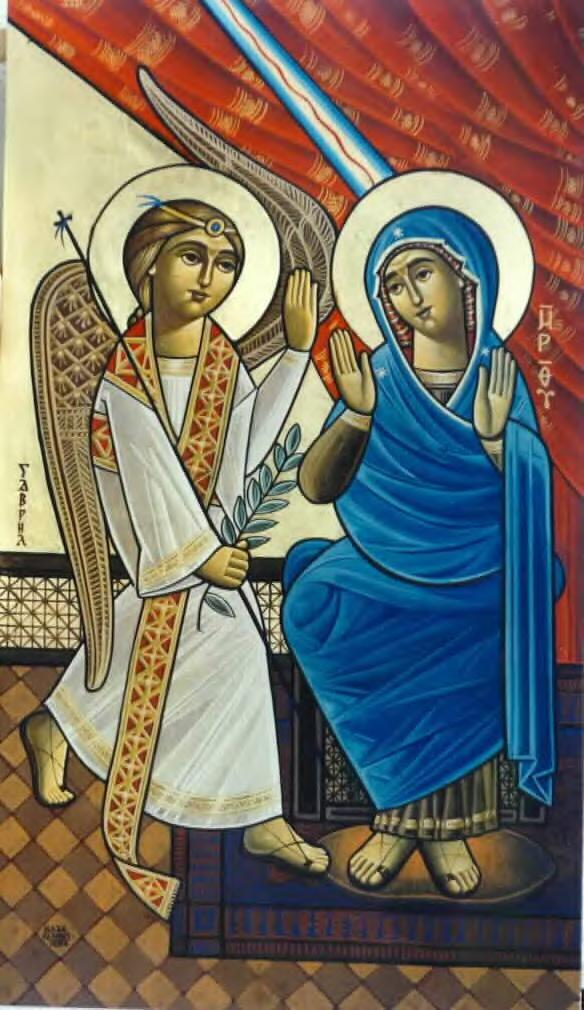 “…without controversy great is the mystery of godliness: God was manifested in the flesh,”  1 Timothy 3:16
The One Nature of the Incarnate Logos
St. Cyril of Alexandria
The One Nature of the Incarnate Logos
St. Cyril of Alexandria

“without mingling, confusion or alteration…”
The One Nature of the Incarnate Logos
St. Cyril of Alexandria

“without mingling, confusion or alteration…”

100% God
100% Man
100% of the time
Implications of this Nature
Implications of this Nature
He experienced a human LIFE
	

	“And Jesus increased in wisdom and stature, and in favor with God and men.”  Luke 2:52
Implications of this Nature
He experienced human EMOTIONS
Implications of this Nature
He experienced human EMOTIONS
	

	“Jesus wept”  John 11:35
 
	“In that hour Jesus rejoiced in the Spirit…”  Luke 10:21
 
	“When Jesus heard it, He marveled…”  Matt. 8:10
Implications of this Nature
He experienced human EMOTIONS
	

	“And when He had looked around at them with anger, being grieved by the hardness of their hearts…”  Mark 3:5
Implications of this Nature
He experienced human NEEDS
	

	“Jesus therefore, being wearied from His journey, sat thus by the well.”  John 4:6
Did He have two wills or one?
Did He have two wills or one?
Did He have two wills or one?

One Nature = One Will
	
	“For I have come down from heaven, not to do My own will, but the will of Him who sent Me.”  John 6:38
Did He have two wills or one?

One Nature = One Will
	 
	“But we have the mind of Christ.”  1 Corinthians 2:16
Not monophysites, but miaphysites
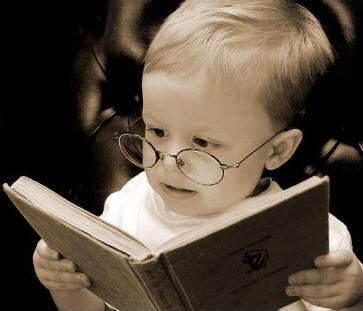 Why is this Important?
Why is this Important?
My SALVATION depends on it.
Why is this Important?
It revealed GOD to man.

	“No one has seen God at any time. The only begotten Son, who is in the bosom of the Father, He has declared Him.”  John 1:18
 
	“He is the image of the invisible God”  Colossians 1:15
Why is this Important?
It revealed MAN to man.

	“I have come that they may have life, and that they may have it more abundantly.”  John 10:10
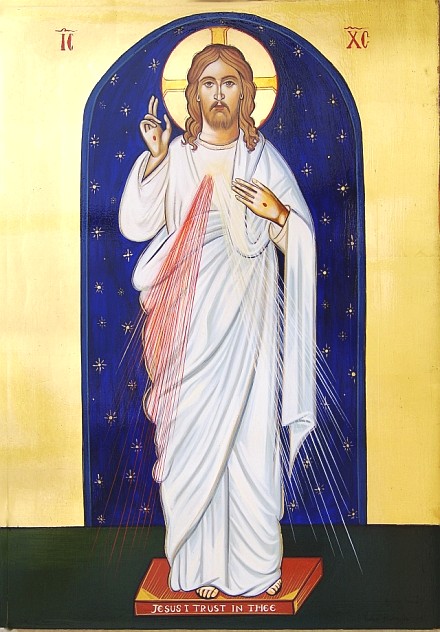 The Solution to the Divine Dilemma

	“God became man so man could become God.”  
St. Athanasius